ГАОУДПО РМ «МРЦПКСЗ»Сердечно – легочная реанимация
Содержание учебного материала
Понятие о сердечно-легочной и церебральной реанимации.
Социальная смерть. 
Задачи и значение своевременного проведения сердечно-легочной реанимации.
Показания к проведению сердечно-легочной реанимации. 
Противопоказания к проведению сердечно-легочной реанимации. 
Стадии и этапы сердечно-легочной реанимации. 
Техника проведения первичной сердечно-легочной реанимации. 
Критерии эффективности сердечно-легочной реанимации
Сердечно – легочная реанимация
Процесс возвращения жизни путем проведения реанимационных мероприятий, которые включают:
выявление ранних признаков клинической смерти;
проведение базового реанимационного пособия;
дефибрилляцию;
доставку пострадавшего в стабильном состоянии в реанимационное отделение.
Терминальное состояние
Последние стадии жизни, пограничное состояние между жизнью и смертью, при котором организм не в состоянии справиться с возникшими нарушениями; без оказания помощи заканчивается смертью.
Терминальное состояние
Преагония (критическое состояние)
Характеризуется глубоким расстройством дыхания и кровообращения, при котором еще продолжается примитивная корковая регуляция жизнедеятельности.
Терминальная пауза дыхания
Наступает после выключения всех уровней корковой регуляции жизнедеятельности, лежащих выше продолговатого мозга. Проявляется остановкой дыхания и преходящими периодами асистолии или электромеханической диссоциации, исчезновением конъюнктивального  роговичного рефлексов.
Агония
Последняя мобилизация эндокринной системы, непосредственно предшествующая смерти. В этот период возможно усиление дыхания, но газообмен не эффективен вследствие 
	одновременного участия в акте дыхания мышц, обеспечивающих вдох и выдох. Возможно небольшое повышение АД, централизация кровообращения, и проблески сознания.
Клиническая смерть
Обратимый этап вымирания, при котором прекращаются все признаки жизнедеятельности, но гипоксия еще не вызвала необратимых изменений в органах и системах, наиболее к ней чувствительных. Начинается с момента прекращения деятельности ЦНС, кровообращения и дыхания и продолжается до развития необратимых изменений в тканях.
Критерии клинической смерти
Начальные проявления клинической смерти при ФЖ
Причины асистолии
Острая ишемия миокарда
Слабость синусового узла
Блокады
Гипоксия
Острая кровопотеря
Причины электромеханической диссоциации
Гиповолемия
Гипоксия
Ацидоз
Гипер – и гипокалиемия
Гипотермия
Передозировка лекарств и отравление химическими веществами
Тампонада сердца
Напряженный пневмоторакс
Коронарный тромбоз
ТЭЛА
Начальные проявления клинической смерти при асистолии и ЭМД
Причины остановки дыхания
Тяжелая ЧМТ
ОНМК
Оте легких
Астматический статус
Массивная ТЭЛА
Отравление газами удушающего действия
Отравление наркотиками
Кома любого происхождения, электротравма
Биологическая смерть
Состояние необратимого прекращения физиологических процессов в органах и тканях, в первую очередь в ЦНС, при котором любые реанимационные мероприятия оказываются безуспешными
Критерии биологической смерти
«Мозговая» или социальная смерть
Развивается у пострадавших, у которых во время реанимации удалость восстановить самостоятельное кровообращение и дыхание, но уже произошли необратимые изменения в коре головного мозга.
Признаки «мозговой» смерти
Бодрствующая кома;
нарушение цикла «сон – бодрствование»;
возникновение хаотичной генерализованной двигательной активности во всех конечностях и туловище в ответ на болевой раздражитель;
патологические позы;
положительные рефлексы орального автоматизма;
хватательный феномен;
вегетативные нарушения без резких дыхательных и гемодинамических расстройств.
Постреанимационный период
Период от момента прекращения успешных реанимационных мероприятий до полной стабилизации функций организма или повторного ухудшения состояния и гибели больных, перенесших тяжелые стадии шока, агонию или клиническую смерть.
Постреанимационная болезнь («болезнь оживленного человека»)
Совокупность неврологических и психических нарушений у человека после реанимации вследствие глубокой и продолжительной гипоксии.
Цепочка выживания
Ряд последовательных этапов лечебных мероприятий, позволяющих повысить уровень выживаемости пациентов с остановкой кровообращения и/или дыхания
Алгоритм реанимационных мероприятий
Оценить риск для реаниматора и пациента
Выявить признаки наступления КС;
Вызвать бригаду «Скорой помощи».
Провести СЛР
Проведение дефибрилляции
Поддержание проходимости дыхательных путей и вентиляция;
Медикаментозная терапия
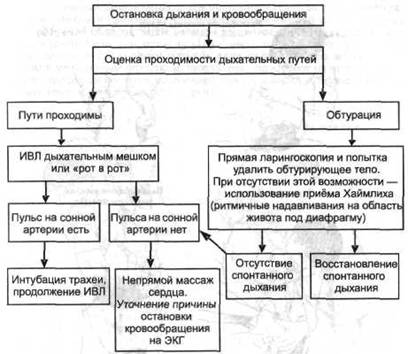 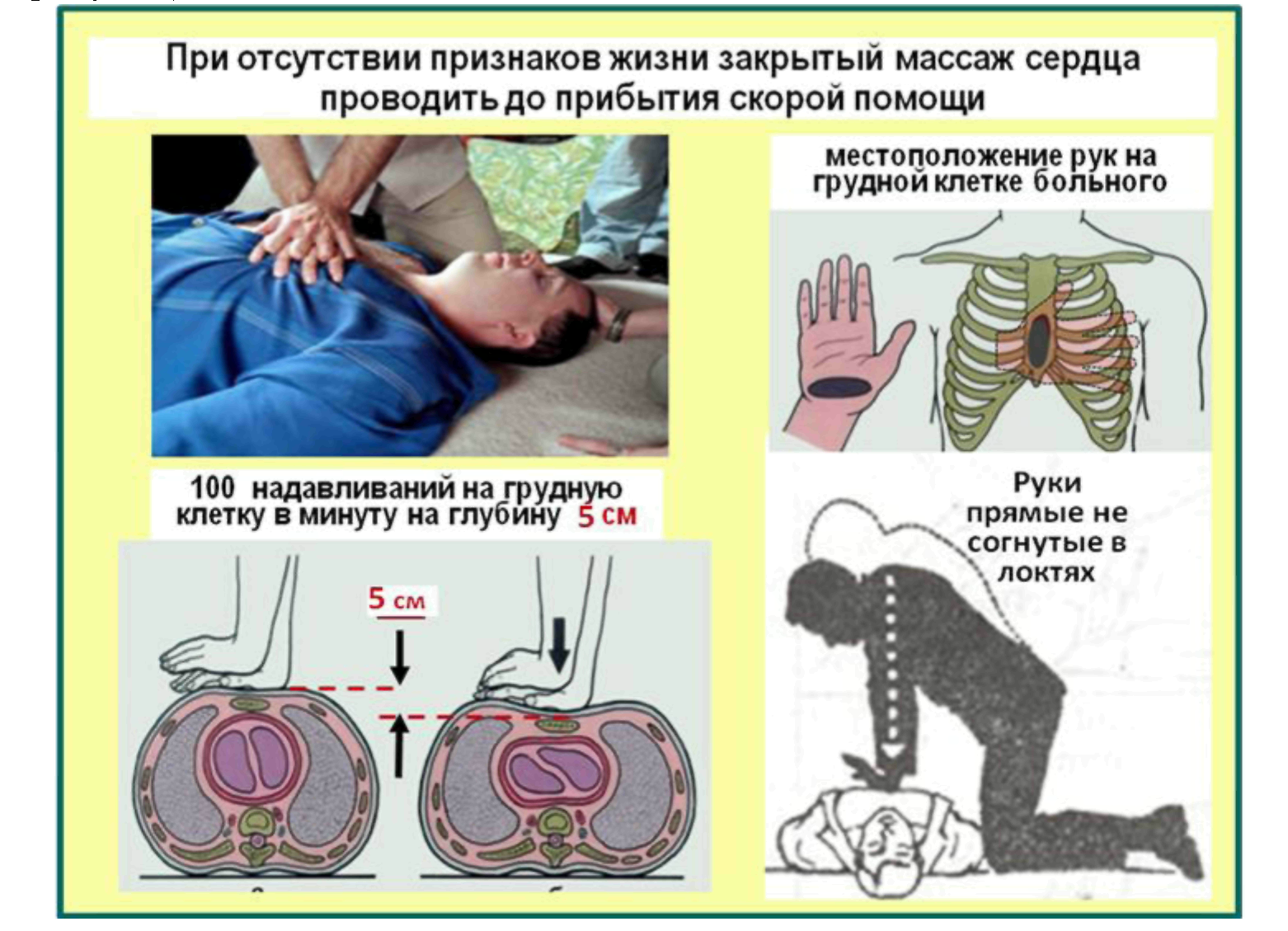 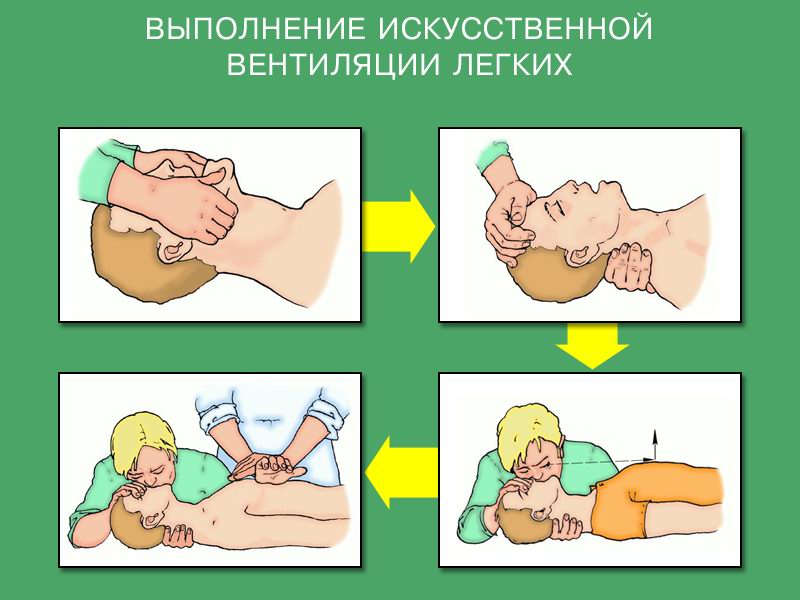 Противопоказания к проведению реанимационных мероприятий
Наличие признаков биологической смерти;
Клиническая смерть на фоне неизлечимых заболеваний;
Документированный отказ больного от проведения СЛР.
Прекращение реанимационных мероприятий
При констатации смерти на основании смерти головного мозга;
При неэффективности реанимационных мероприятий в течении 30 минут;
При многократных остановках сердца, не поддающихся никаким медицинским воздействиям;
Если при проведении реанимационных мероприятий выяснилось наличие противопоказаний
Критерии прекращения СЛР лицами, не имеющими медицинского образования
- до появления признаков жизни;
до прибытия квалифицированного или специализированного медицинского персонала, который продолжает реанимацию или констатирует смерть;
до истощения физических сил реаниматолога.
Реанимация может продолжаться более 30 минут:
если больной находится под влиянием седативных, снотворных, наркотических средств;
при гипотермии;
при электротравме
Литература
Основная литература
Кошелев А.А. Медицина катастроф. Теория и практика: Учеб пособие.- СПб.: «ЭЛБИ – СПб», 2005. – 320с.: ил.
Медицина катастроф (основы оказания медицинской помощи пострадавшим на догоспитальном этапе) / Под редакцией Х.А. Мусалатова.- М.: ГОУ ВУНМЦ МЗ РФ, 2002. – 448 с.: ил.
	Дополнительная литература
Верткин А.Л. Скорая медицинская помощь. Руководство для фельдшеров: учеб.пособие / А.Л. Верткин.- М.:ГЭОТАР – Медиа, 2013. - 400 с.: ил.
Неотложная медицинская помощь: учебно – методическое пособие для специалистов со средним медицинским образованием. В 2-х частях / составитель Д.Б. Якушев. – Саранск, 2014.
Справочник фельдшера.- М.:Эксмо, 2010. – 1020с.
Суворов А.В. Основы диагностики и терапии неотложных состояний: руководство для врачей / А.В. Суворов, К.А.Свешников, Д.Б.Якушев. – Н.Новгород: Издательство Нижегородской государственной медицинской академии, 2010. – 400 с.: ил.
Федеральный закон Российской Федерации от 21 ноября 2011 г. N 323-ФЗ
"Об основах охраны здоровья граждан в Российской Федерации"
Приказ МЗ РФ от 04.03. 2003 № 73 «Об утверждении инструкции по определению критериев и порядка определения момента смерти человек, прекращения реанимационных мероприятий»
Приказ Минздрава РФ от 20.12.2001 № 460 "Об утверждении Инструкции по констатации смерти человека на основании диагноза смерти мозга"
Спасибо за внимание!